Comparison of deacetylation efficiency between  AceCS2 and p53 by in-house SIRT3
Experimental conditions
[In-house SIRT3]=9.5U[AceCS2 or p53 peptide]= 50, 600 uM[NAD+]=100, 2000 uM
Temp.= 37 oC
Time point = 30 min

Note:
In-house SIRT3
Batch 3 with activity 0.95U/ul
P53 peptide
Pep1: NH2-KKGQSTSRHK(KAc)LMFKTEG-COOH
Pep1c: NH2-KKGQSTSRHKKLMFKTEG-COOH
K642acetylated human acetyl-coenzyme A synthetase 2 (AceCS2) 
Pep3: NH2-TRSG(KAc)VMRRLLR-COOH
Pep3c: NH2-TRSGKVMRRLLR-COOH
Identify retention time of different acetyl/deacetyl peptides
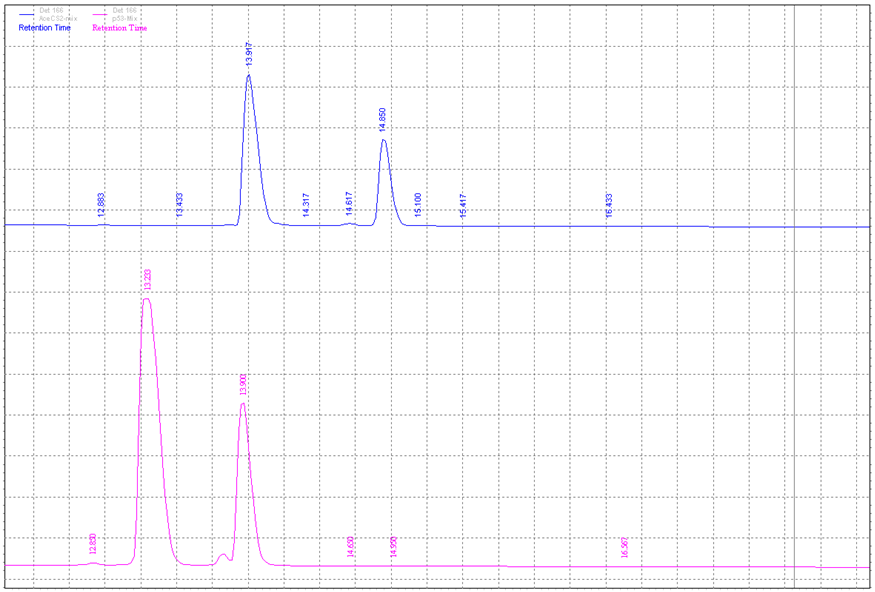 Deacetyl-AceCS2
Acetyl-AceCS2
Deacetyl-p53
Acetyl-p53
AceCS2 and p53 Deacetylation efficiency by in-house SIRT3- Sub saturating condition
p53
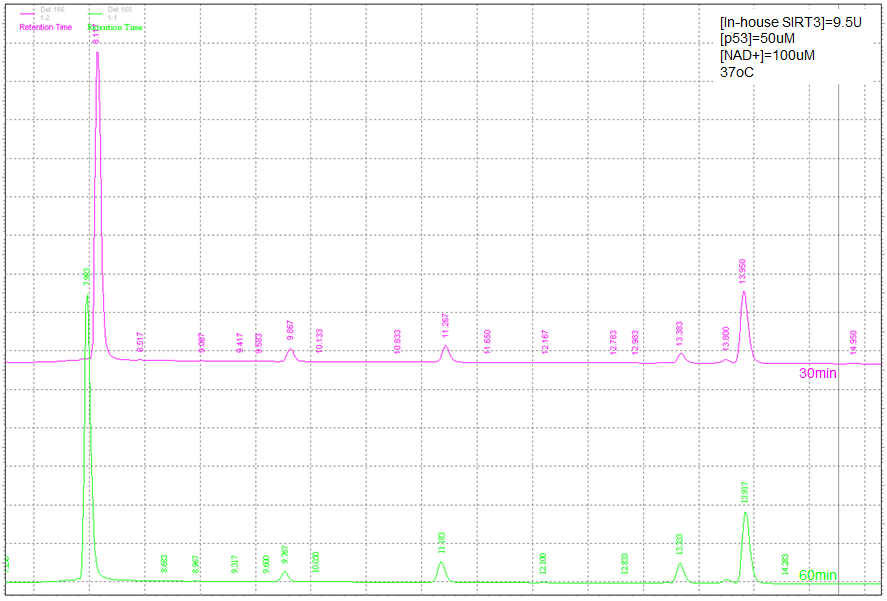 AceCS2
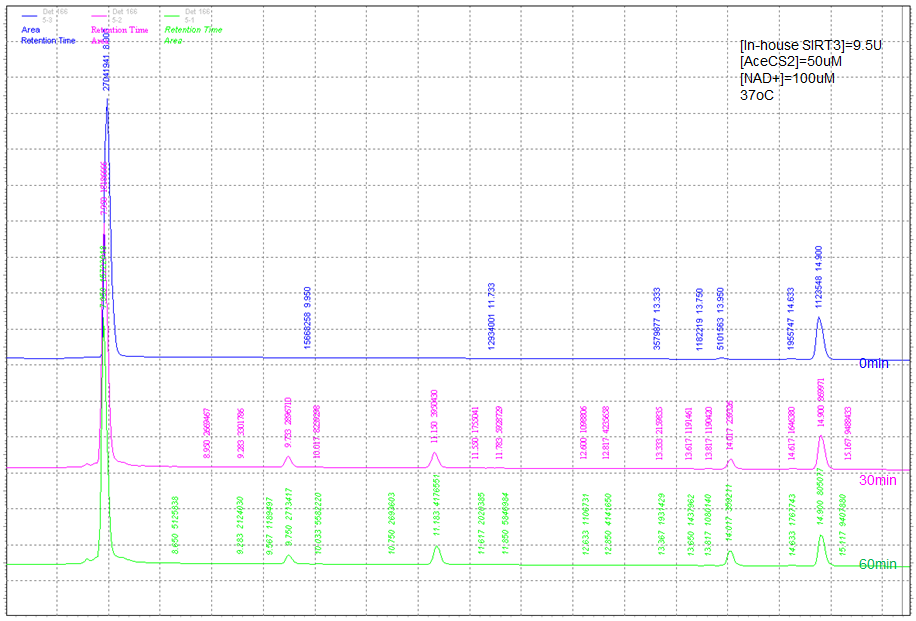 AceCS2 and p53 Deacetylation efficiency by in-house SIRT3- Saturating condition
p53
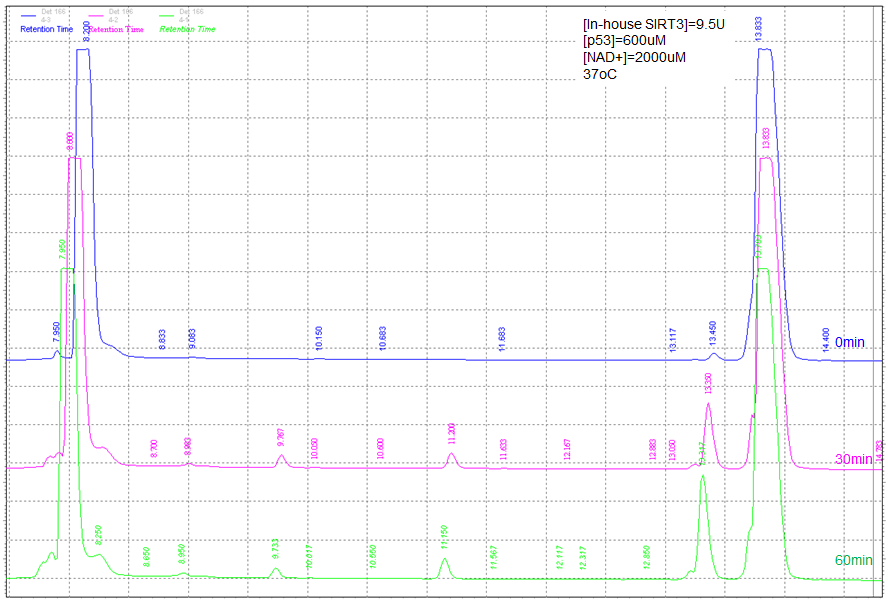 AceCS2
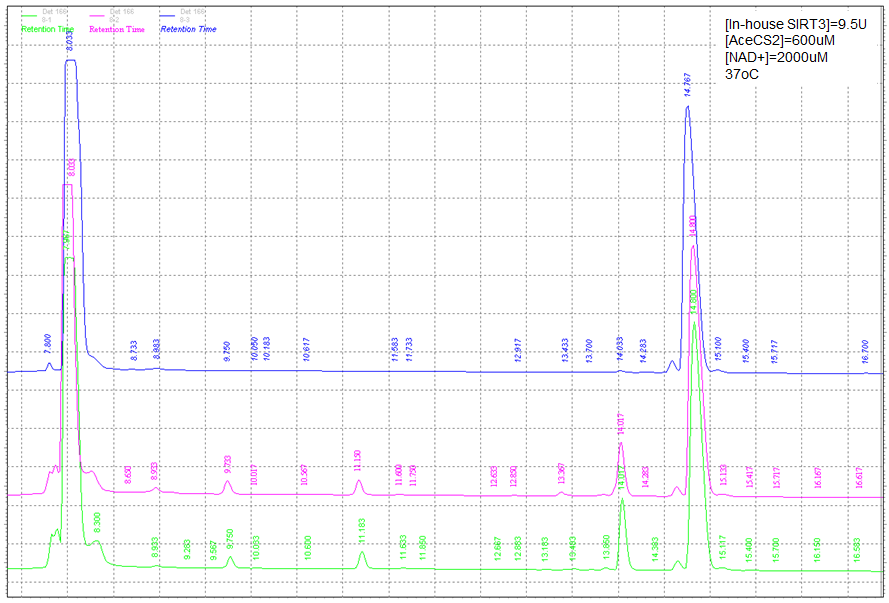 Remarks
 
Under sub saturating  conditions, AceCS2 peptide deacetylated more efficiently by in-house SIRT3.
Under saturating  conditions, AceCS2 peptide deacetylated more efficiently by in-house SIRT3.
The conditions selected from AU experiments, down the line, therefore, the current data can be used for comparison of the performance of Old HPLC+ New column vs. New HPLC + old column.